1
Муниципальное образование
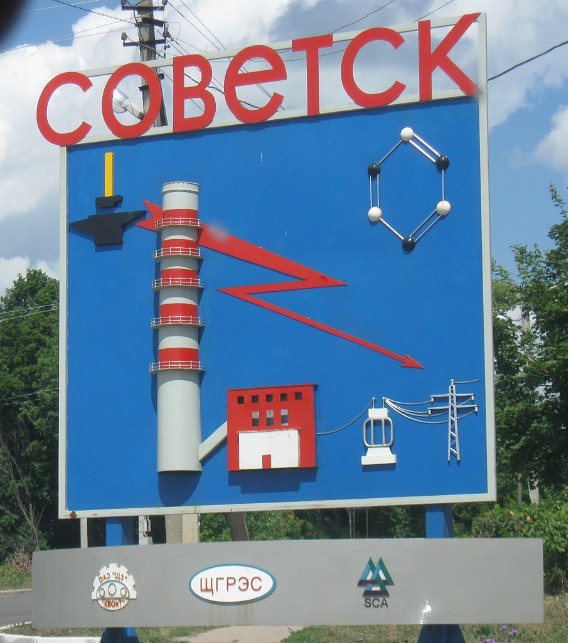 город Советск Щекинского района
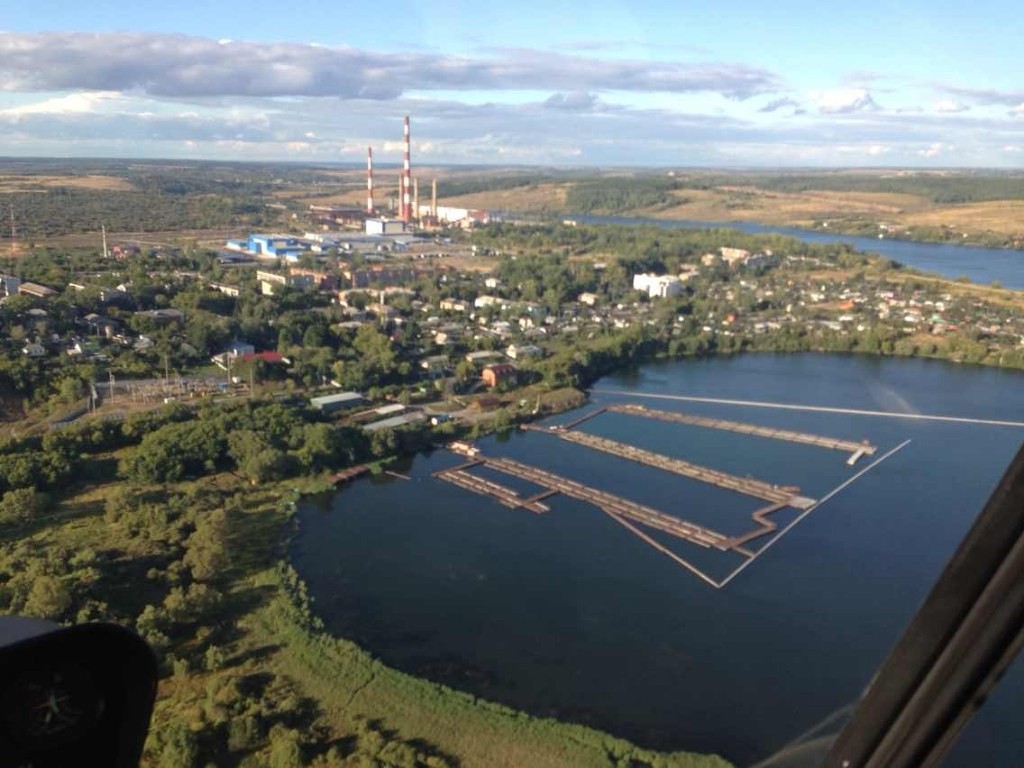 Глава администрации 
муниципального образования

МЯСОЕДОВ
Николай  Васильевич
2
Основные сведения
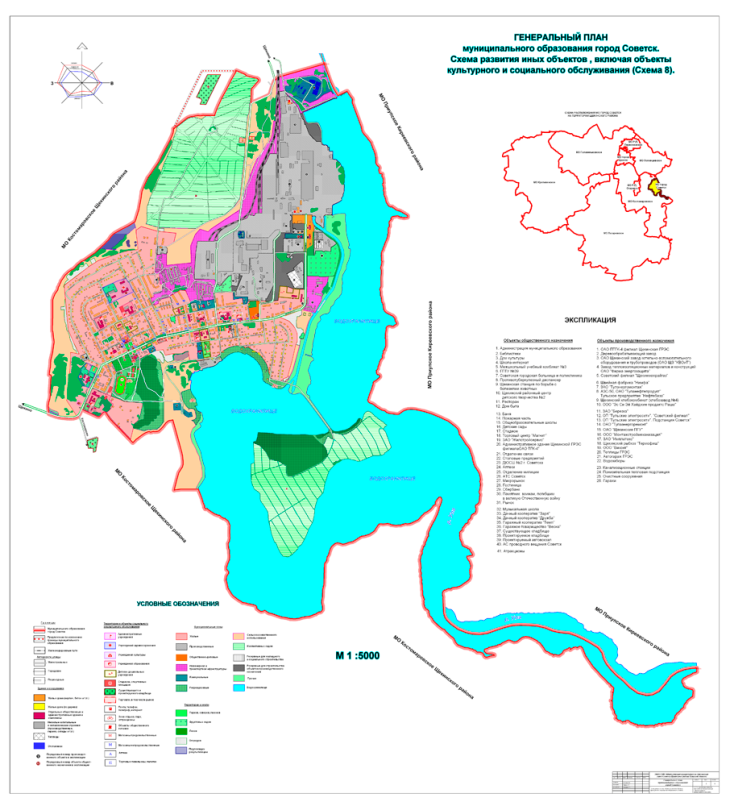 Численность населения  на 01.01.2018 составляет 
7656 человек
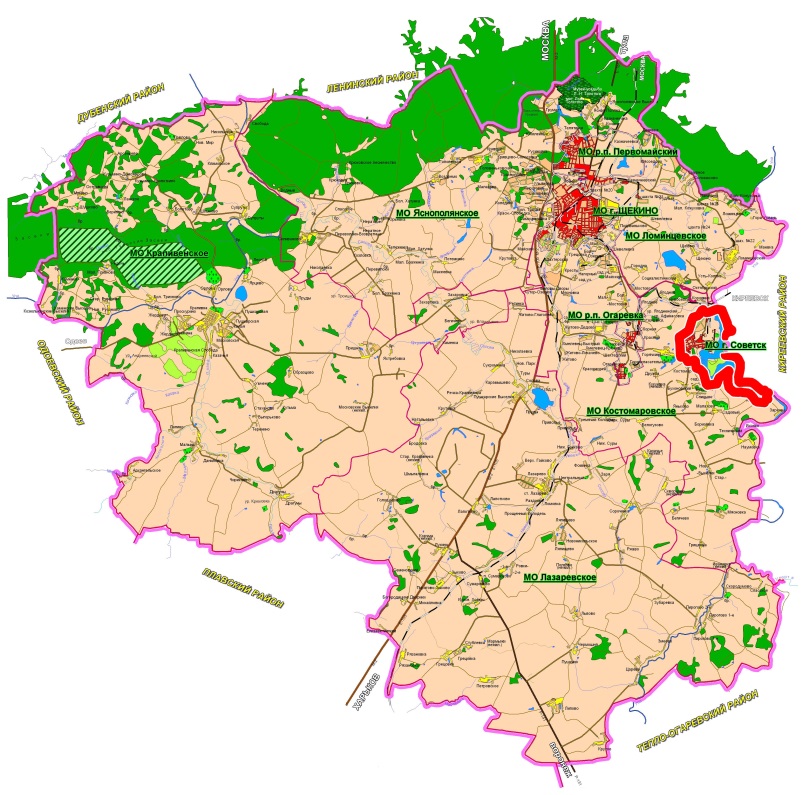 Общая площадь 
1058,11 га
Муниципальное образование
город Советск
3
Учреждения МО г. Советск
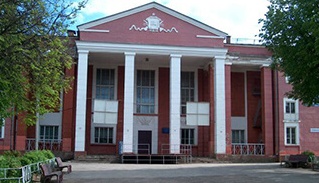 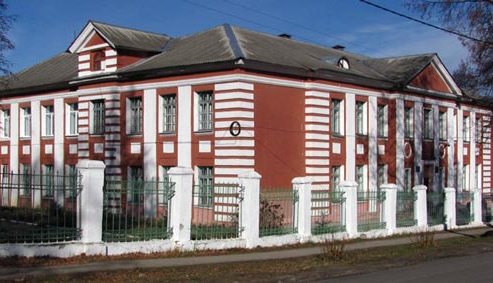 МКУ «Центр культурного спортивного и библиотечного обслуживания»
МБОУ Советская средняя школа №10
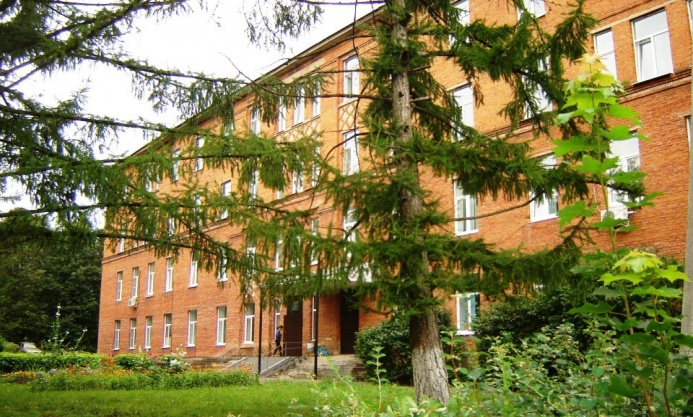 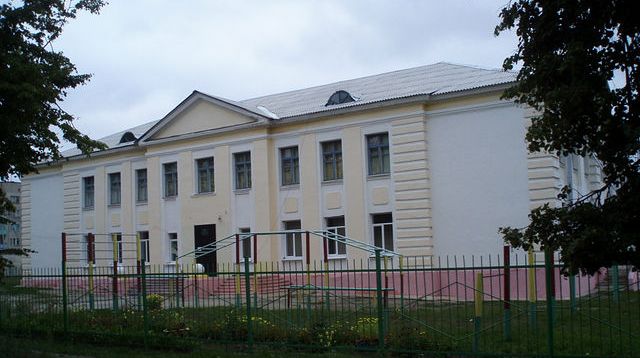 ГУЗ  «Щекинская районная Больница» филиал № 4
МБОУ Советская средняя школа №2
Муниципальное образование
город Советск
4
Бюджет МО г. Советск в  2018 году (млн. руб.)
Муниципальное образование
город Советск
5
Уточнения бюджета (млн. руб.)
Муниципальное образование
город Советск
6
Структура доходов бюджета МО г. Советск за 2018 году
Муниципальное образование
город Советск
7
Структура расходов бюджета МО г. Советск 
за 2018 год
Муниципальное образование
город Советск
8
Предприятия  муниципального образования города Советск
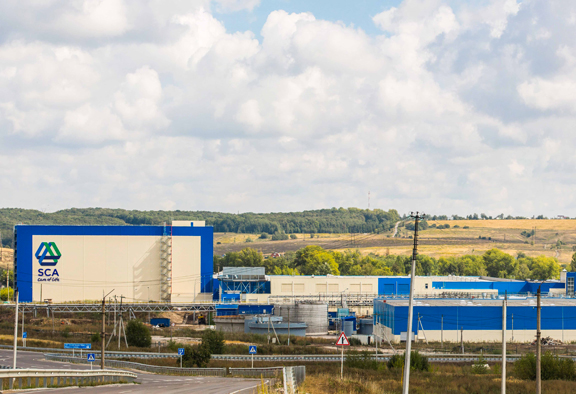 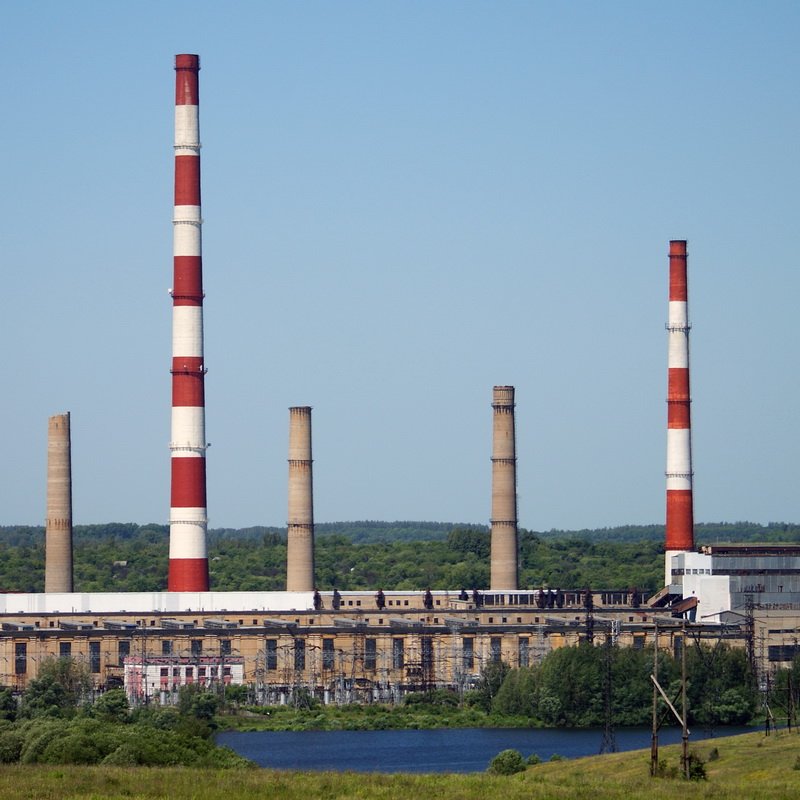 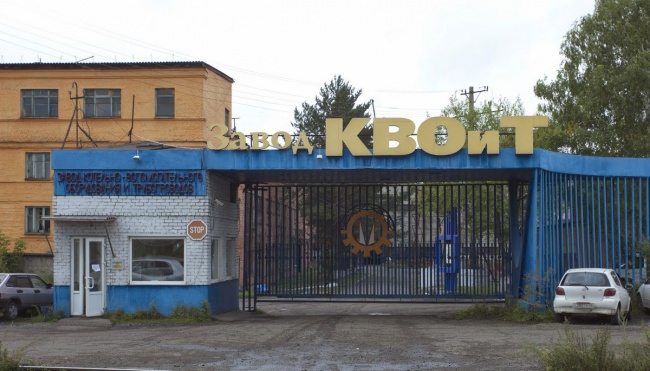 Муниципальное образование
город Советск
9
Малый и средний бизнес
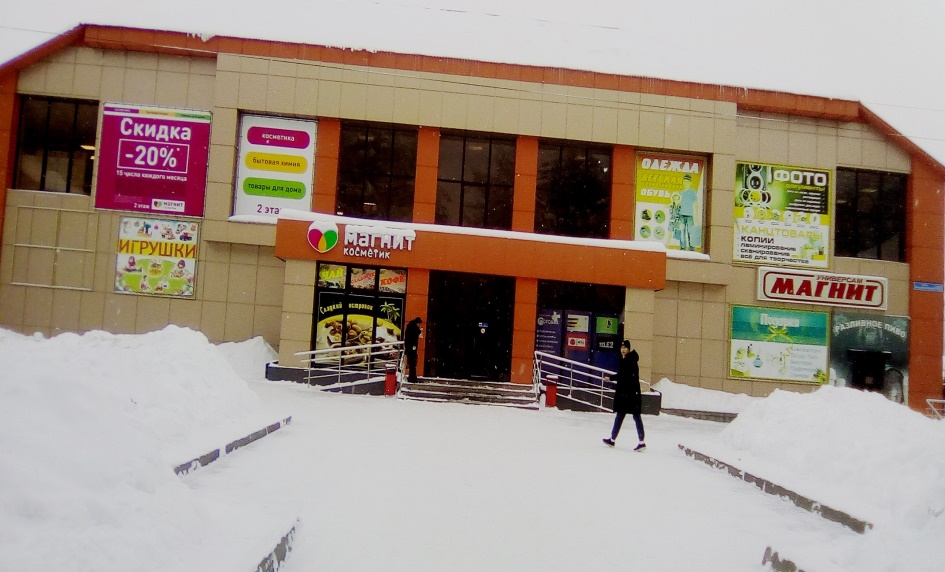 Количество зарегистрированных предприятий  розничной торговли всех  форм собственности - 47
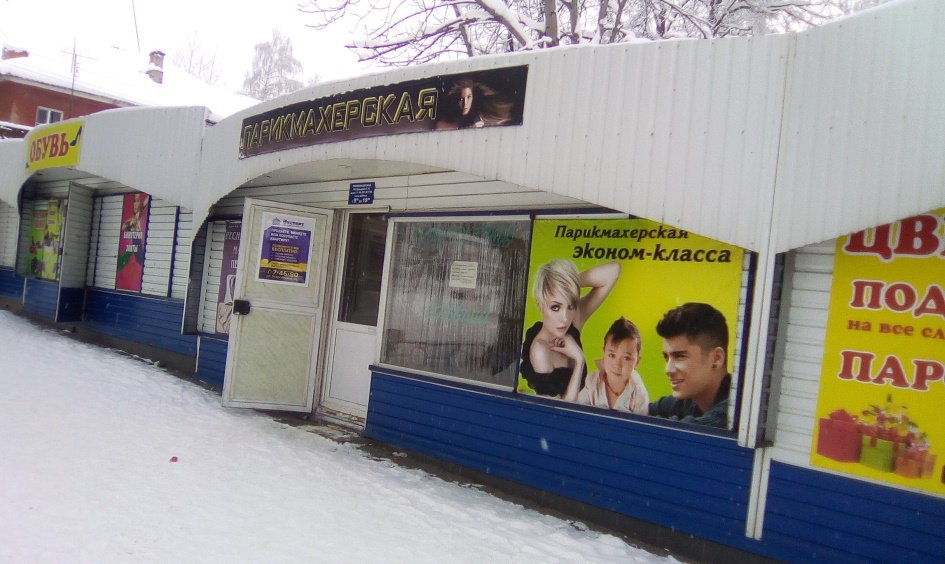 Муниципальное образование
город Советск
10
В рамках Указа Президента РФ от 07.05.2012 №597
«О мероприятиях  по реализации 
государственной социальной политики»
Муниципальное образование
город Советск
11
Перечень и объем бюджетных ассигнований на реализацию муниципальных программ  МО  город Советск на 2018год
Муниципальное образование
город Советск
12
Обеспечение  качественным жильем и услугами ЖКХ
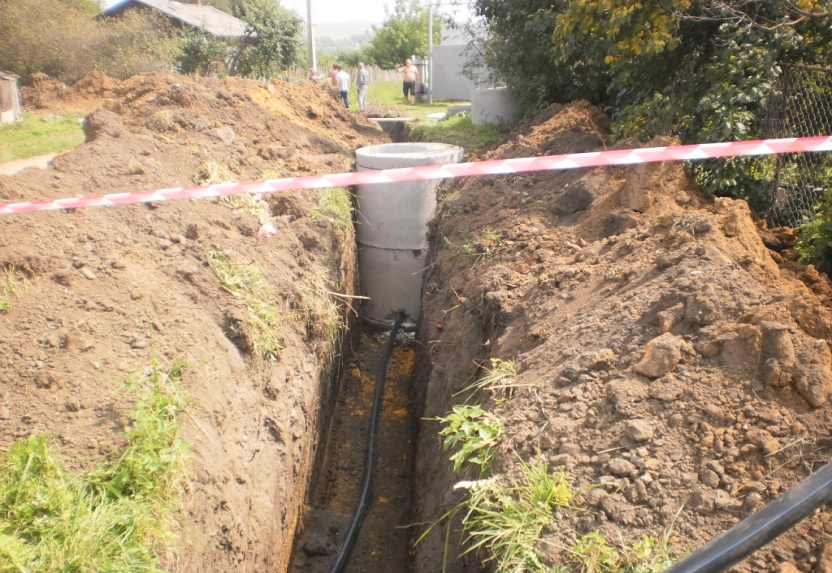 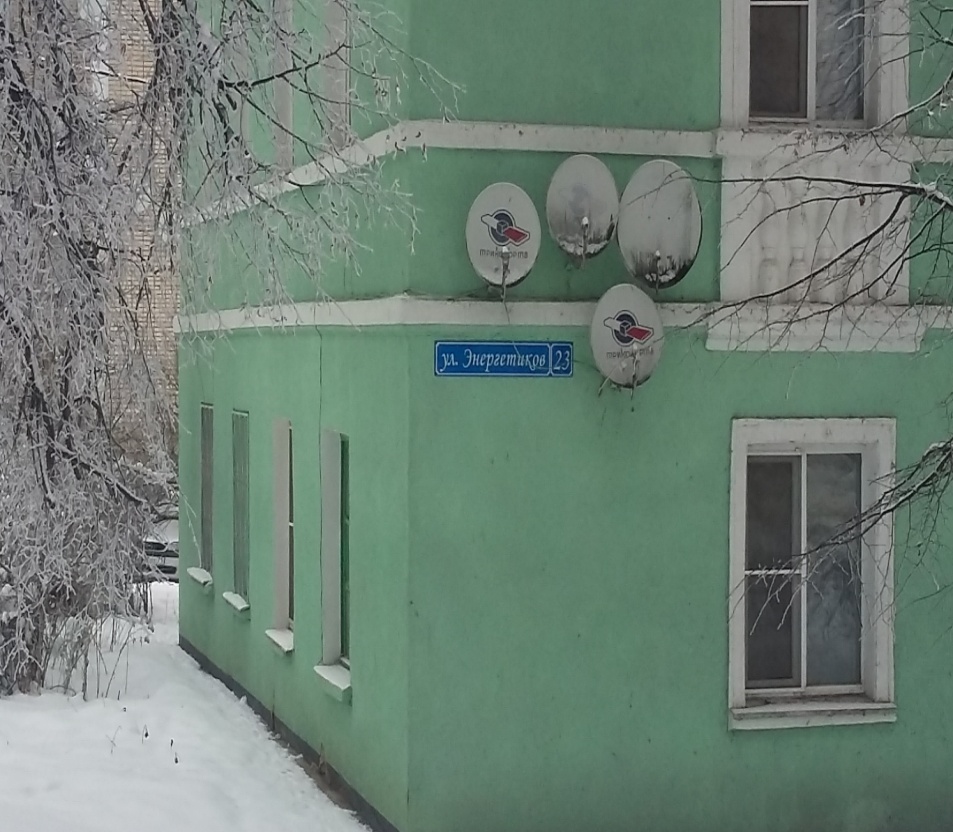 Муниципальное образование
город Советск
13
Благоустройство территории МО г. Советск
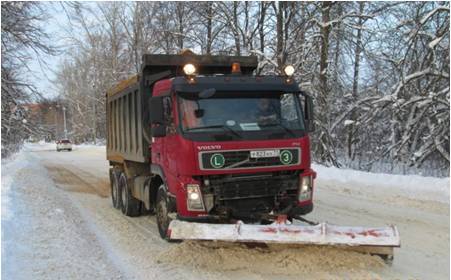 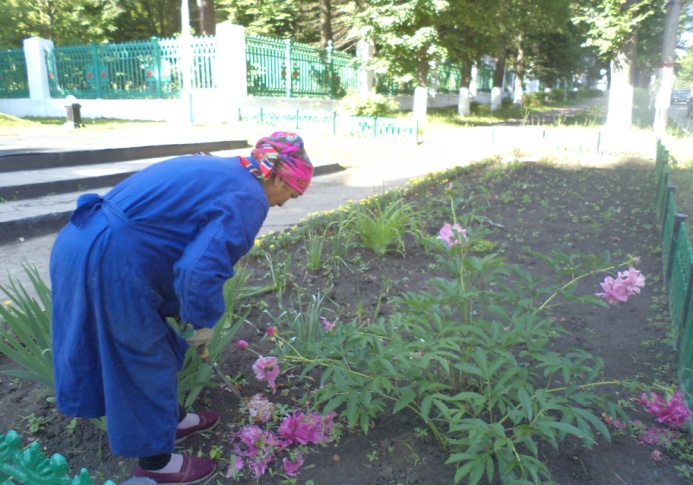 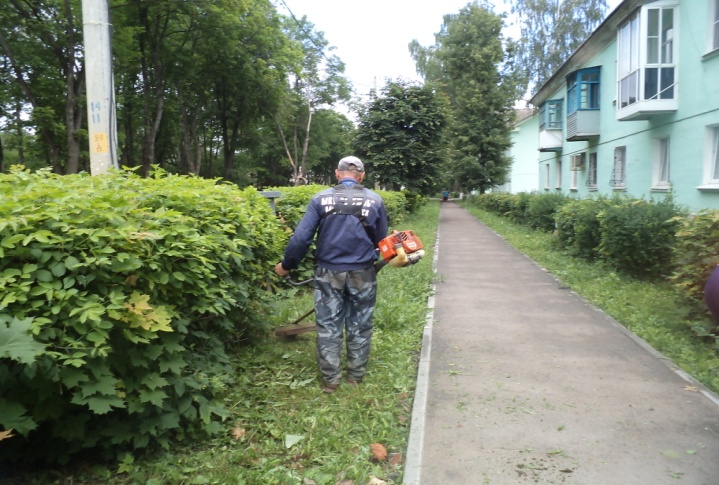 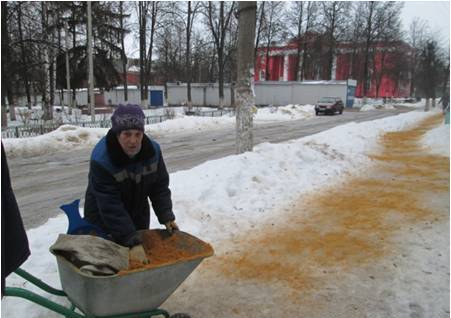 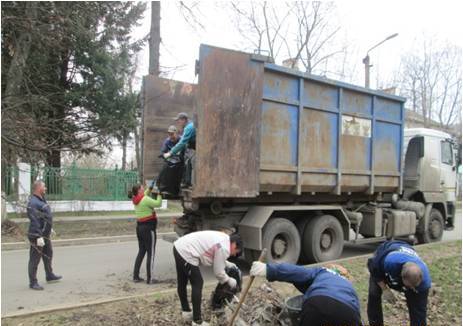 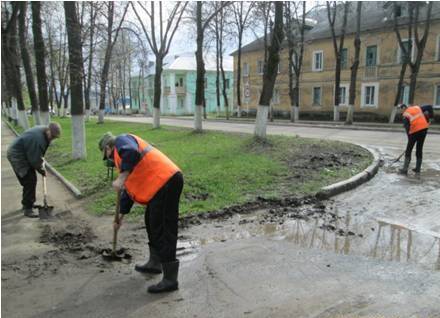 Муниципальное образование
город Советск
14
Формирование комфортной городской среды
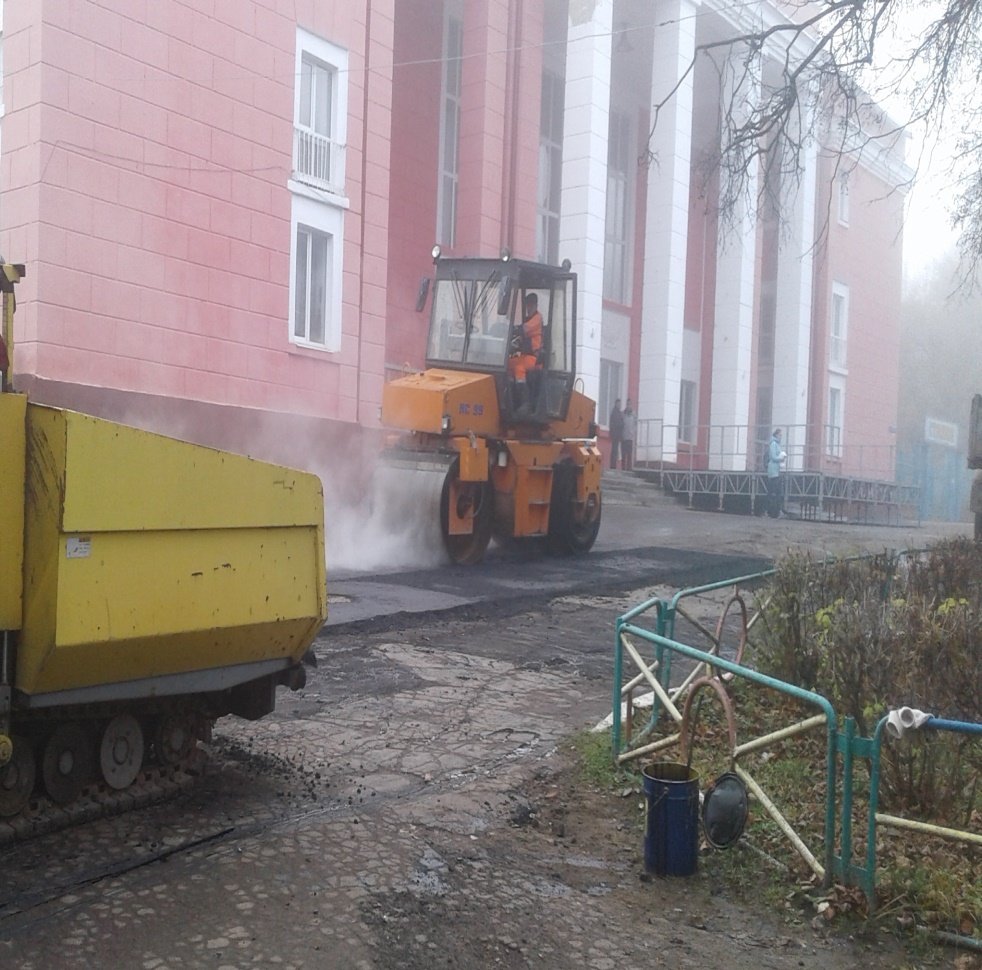 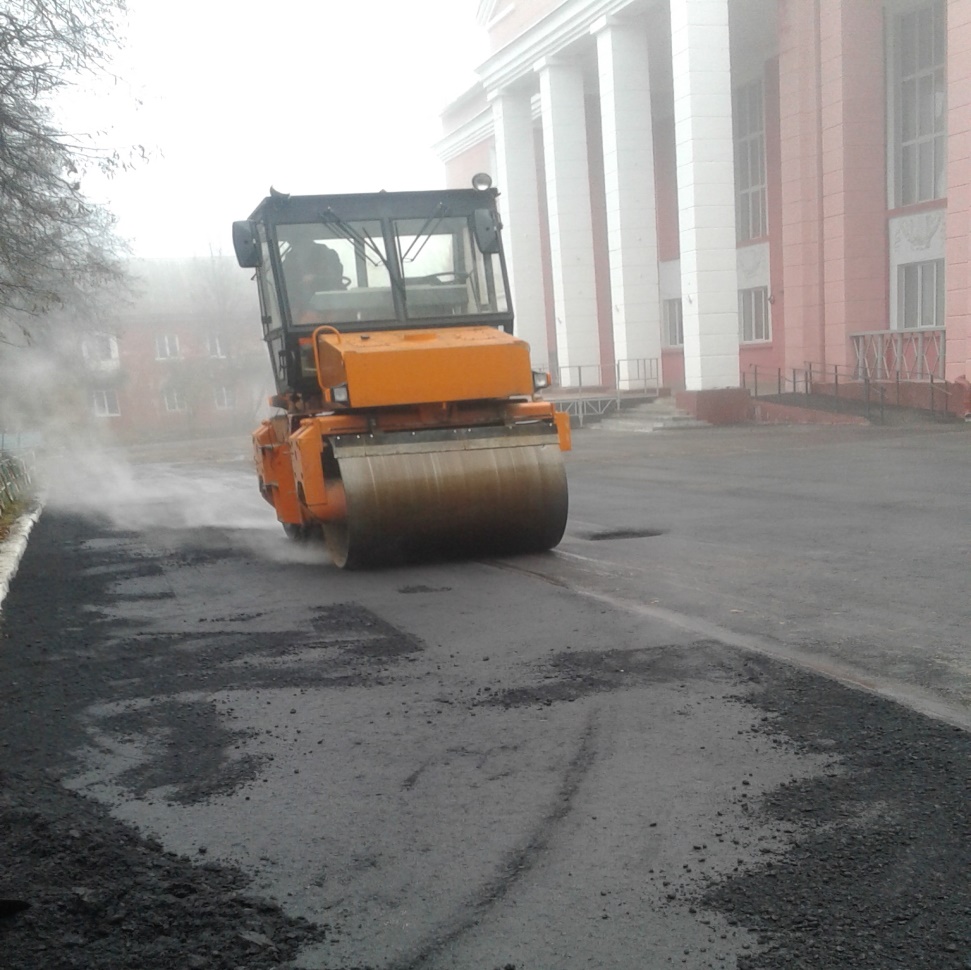 Муниципальное образование
город Советск
15
Реализация региональной программы 
капитальный ремонт МКД
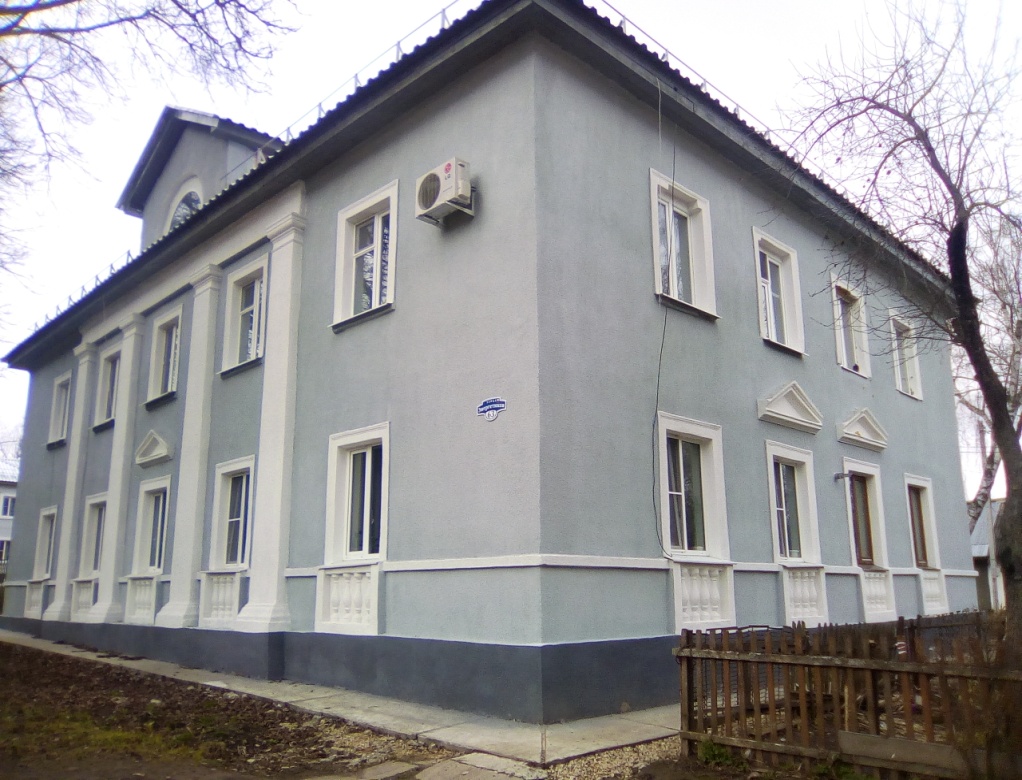 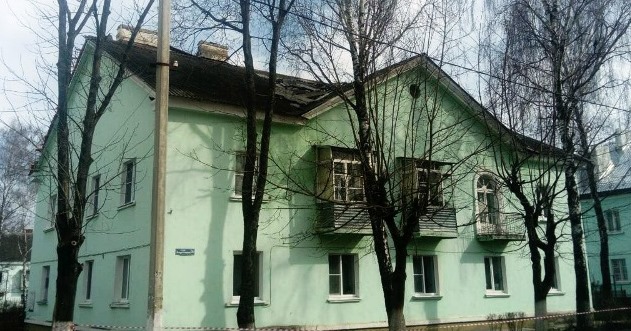 Муниципальное образование
город Советск
16
Участие в проекте «Народный бюджет – 2018»
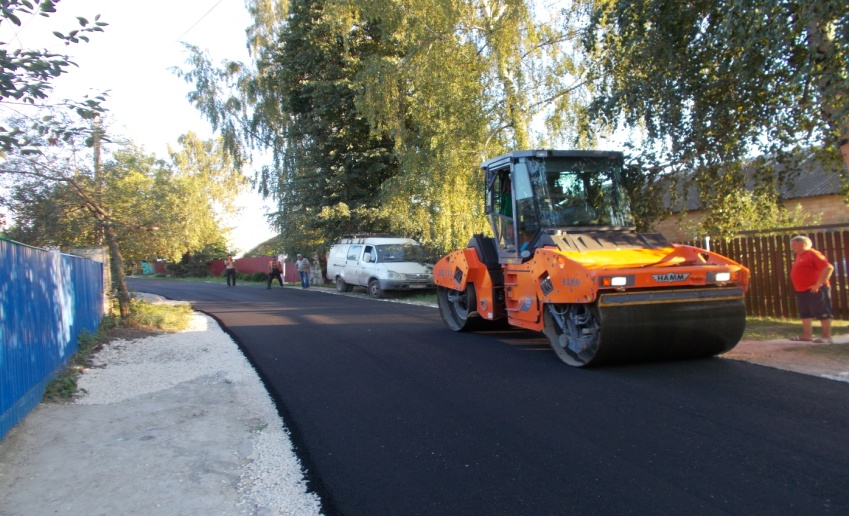 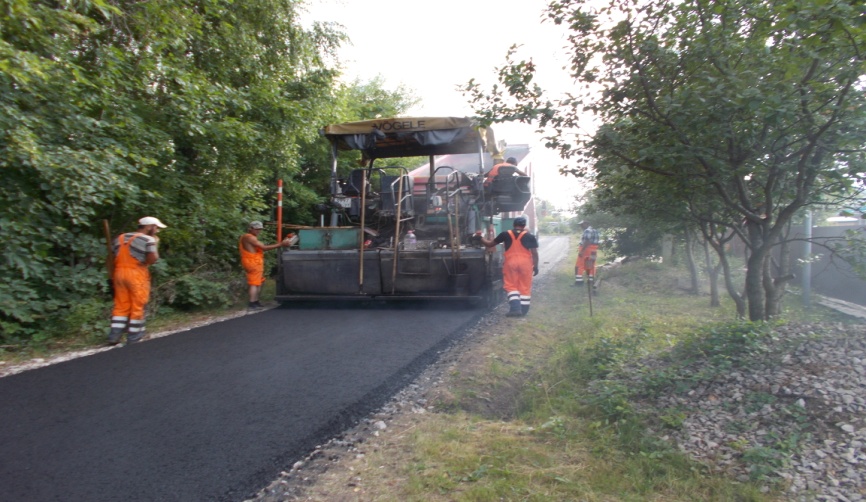 Ремонт асфальтобетонного покрытия по ул. Парковой  в МО г. Советск
Ремонт асфальтобетонного покрытия по
 ул. Полевой проезд в МО г. Советск
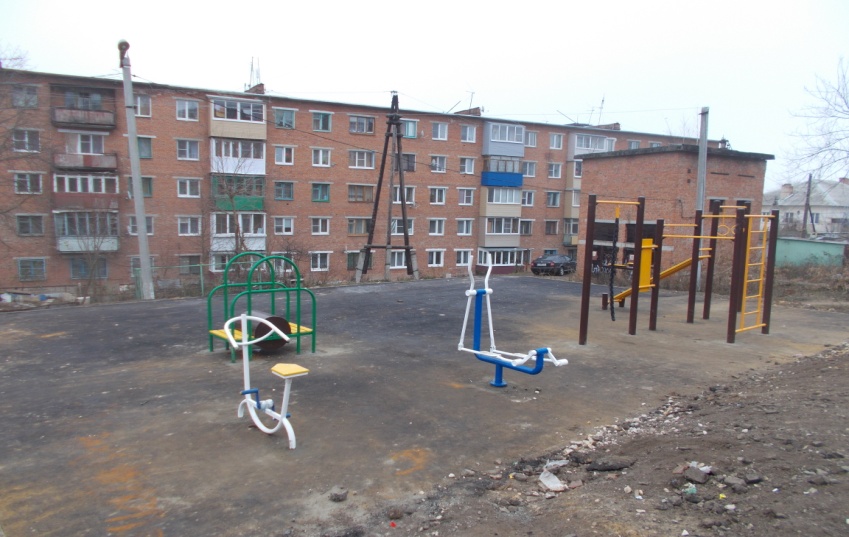 Установка детской площадки между домами 
№ 39, 45 по улице Октябрьская МО г. Советск.
Муниципальное образование
город Советск
17
Участие в проекте  «Народный бюджет-2019»
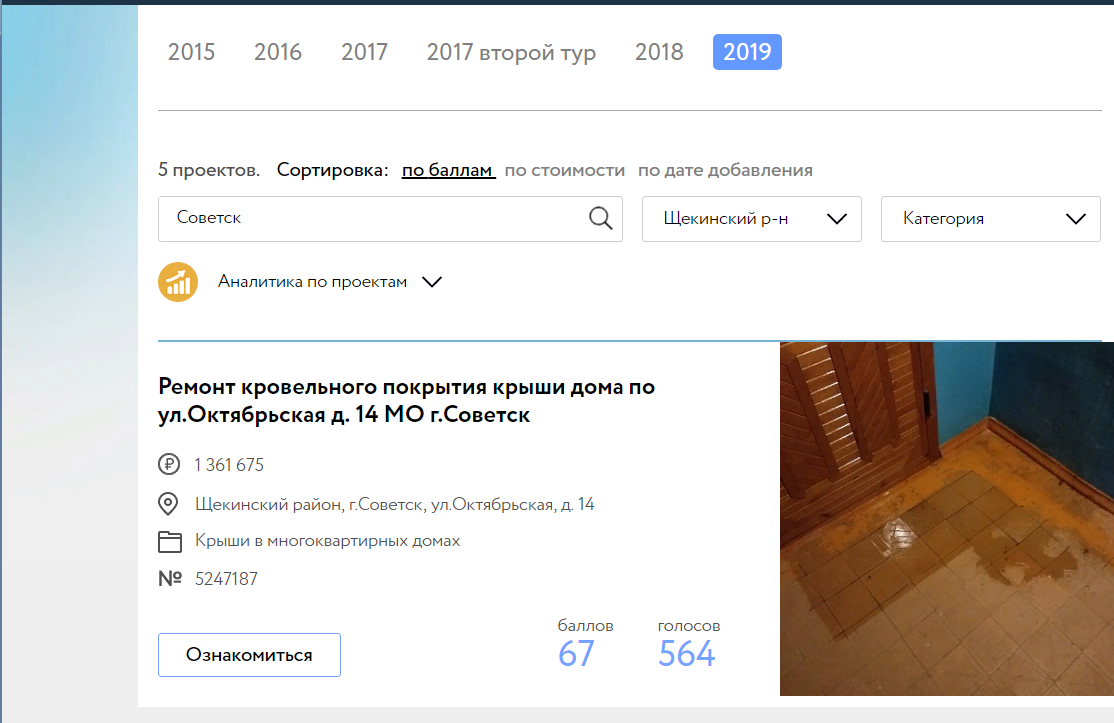 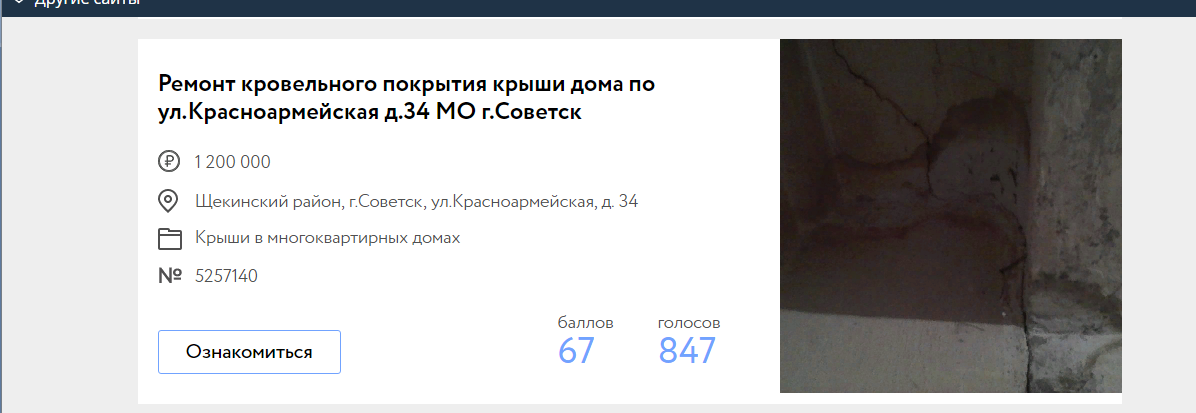 Муниципальное образование
город Советск
18
Работа с жителями в МО г. Советск
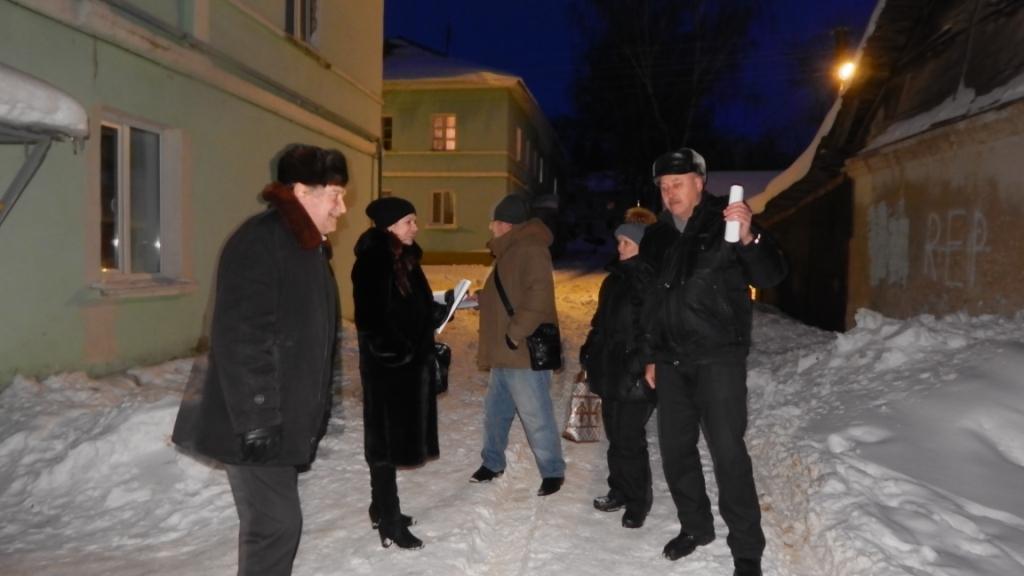 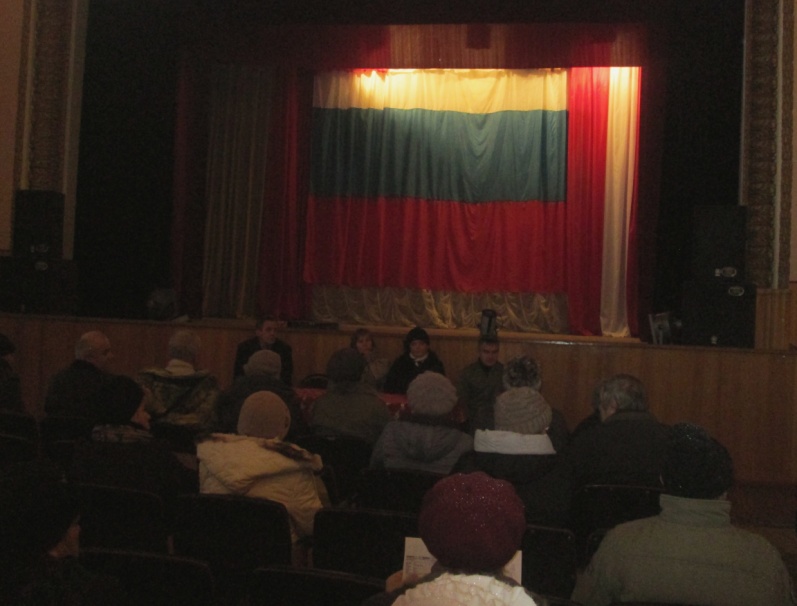 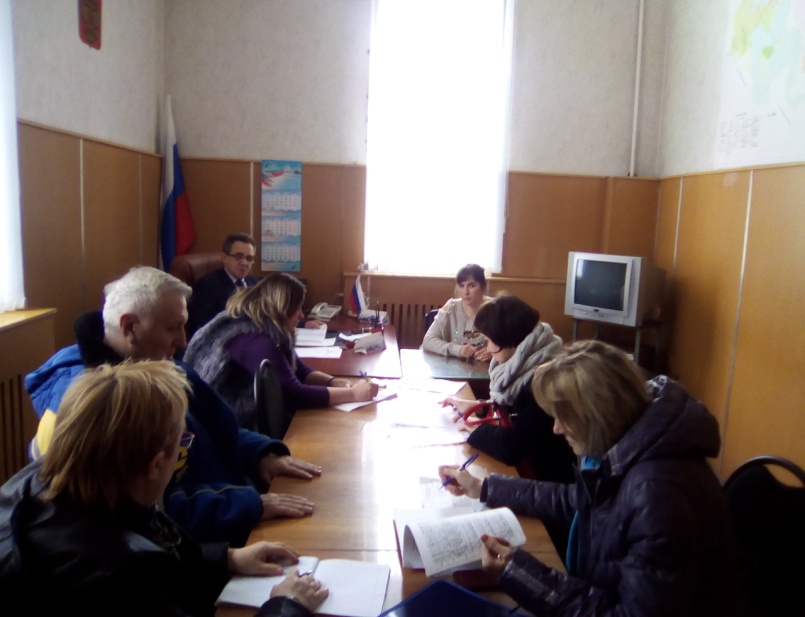 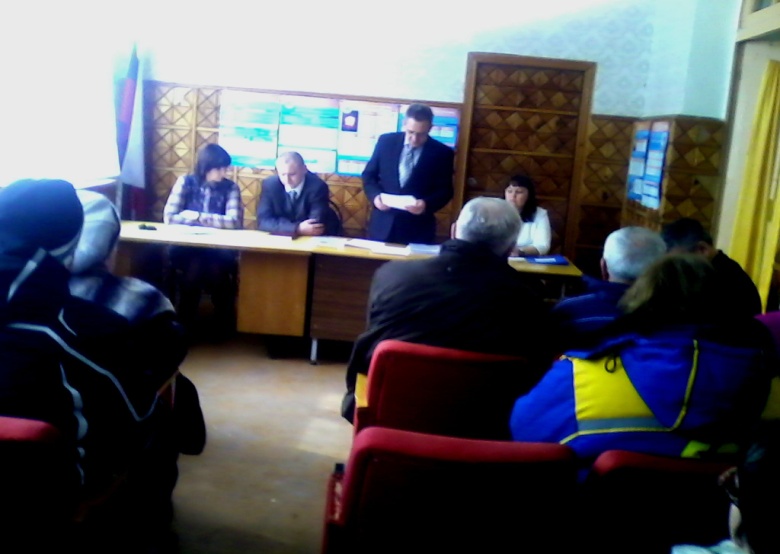 Муниципальное образование
город Советск
19
Работа с обращениями граждан
Муниципальное образование
город Советск
20
Основные проблемы города
- обеспечение жильем; 
	-ремонт дорог,  тротуаров;
	-спиливание аварийных деревьев; 
	- ремонт инженерных сетей ЖКХ; 
	- ремонт многоквартирных домов,     
          объектов социальной сферы;
	- благоустройство территории.
Муниципальное образование
город Советск
21
Спасибо за внимание!
22
Муниципальное образование
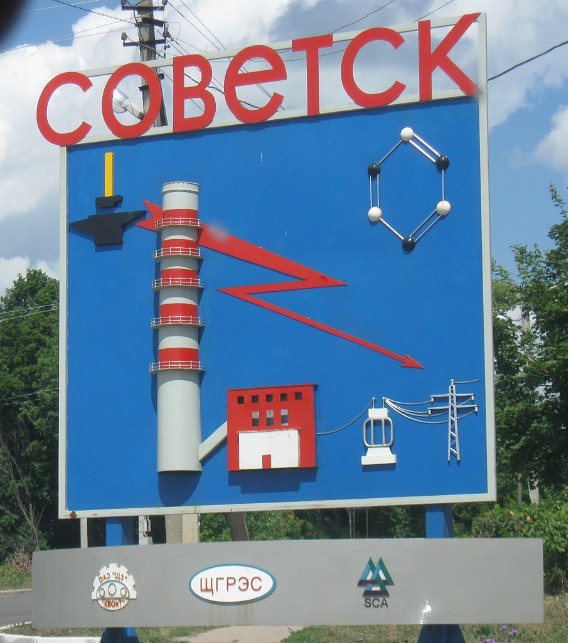 город Советск Щекинского района
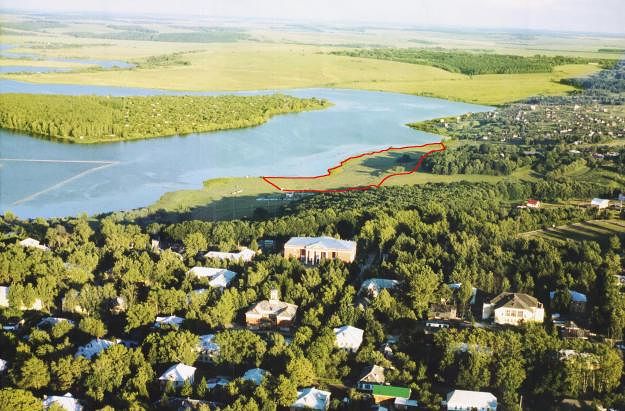 Глава администрации 
муниципального образования

МЯСОЕДОВ
Николай  Васильевич